Corso di Laurea triennale in  LINGUE E CULTURE DELL’ ASIA E DELL’ AFRICA
asiaeafrica.campusnet.unito.it
Apertura sul mondo
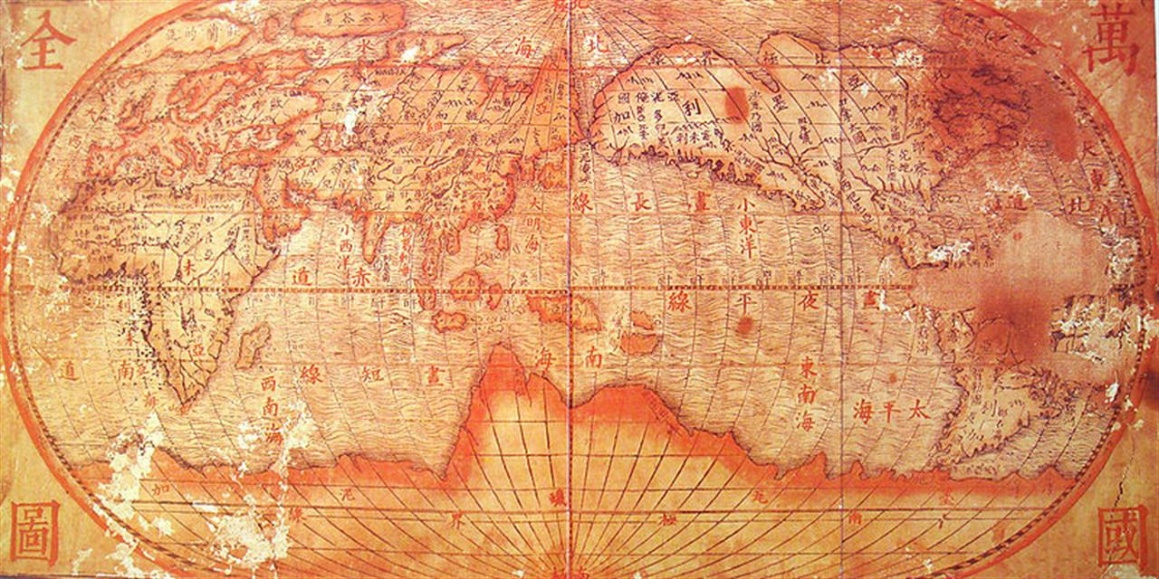 da prospettive diverse
Per una scelta consapevole:
Attitudini e conoscenze di base:
le lingue asiatiche e africane partono da livello O 
	NO conoscenze pregresse
	SI attitudine all’apprendimento 		    linguistico
Conoscenza di livello medio di almeno una lingua europea (inglese/francese)
Curiosità per le culture del mondo
Disponibilità a viaggiare
Il corso prepara: 
al mondo del lavoro:
Numerose professionalità in settori diversi in cui le competenze linguistico-culturali sono fondamentali 
Traduzione e interpretariato 
Sociale/ mediazione
Attività commerciali e imprenditoriali
Turismo
Organizzazione di eventi
…….
alla magistrale Lingue 
dell’Asia e dell’Africa 
per la Comunicazione 
e la Cooperazione
 internazionale
Due lingue
La prima lingua (Lingua A), studiata per due o tre anni, sarà a scelta fra:
Arabo
Cinese
Ebraico
Giapponese
Hindi
Persiano
Sanscrito
Swahili
Due lingue
Per la seconda lingua (Lingua B) - che può essere asiatica, africana o europea - sono previste due annualità,  a scelta fra:
Arabo
Cinese
Ebraico
Giapponese
Hindi
Persiano
Sanscrito
Swahili
Francese
Inglese
Spagnolo
Tedesco
Lingua e cultura
Per la prima lingua (Lingua A) sono previste:

2 o 3 annualità di lingua 
1 o 2 annualità di letteratura
storia dei paesi delle lingue di studio
filosofie e religioni o approfondimenti sulla lingua e la cultura (linguistica o filologia)
Ampia scelta di insegnamenti nella Scuola
un percorso di studi che
risponde ai propri interessi, rivolti 

all’eredità storica  e culturale o 

alla realtà contemporanea dell’Asia e dell’Africa
antropologia, sociologia e relazioni internazionali
arte, archeologia, cinema, teatro
economia e diritto
filosofia, storia delle religioni, storia del Cristianesimo
linguistica
lingue e culture classiche
storia, geografia e archivistica
Cina
Possibilità di combinare lo studio del Cinese con altre lingue del corso di laurea
Insegnamenti fondamentali:
Letteratura cinese
Storia della Cina
Religioni e filosofie dell’Asia Orientale
Possibilità di soggiorni-studio nella Repubblica Popolare Cinese grazie a borse di studio gestite dall’Istituto Confucio e dal Ministero degli Affari Esteri
Istituto Confucio nel palazzo del Rettorato, via Verdi 8 (piano terra)
Incontri con scrittori e con accademici
Manifestazioni culturali
Possibilità di sostenere l’esame HSK e HSKK
汉语
Giappone
Insegnamenti fondamentali:
Lingua e letteratura giapponese
Storia dell’Asia orientale 
Religioni e filosofie dell’Asia orientale
Un piano carriera su misura, con moltissime materie affini fra cui scegliere: da cinema a storia dell’arte, da filosofia a sociologia, da antropologia a musica…
Soggiorni-studio in Giappone (con/senza borsa di studio) con riconoscimento esami
Tirocini in Giappone con riconoscimento crediti
India
I percorsi combinano lo studio di hindi e sanscrito e permettono di studiare una terza lingua europea, asiatica o africana 
Possibilità di esperienze all’estero e corsi di lingua in India
Da marzo 2019 potrai seguire online il corso
Introduzione allo studio dell’India 
                                e dell’Asia meridionale
Esame (6 cfu) a novembre!
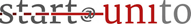 Medio Oriente e Africa
Possibilità di combinare lo studio di:
Ebraico biblico e moderno
Arabo ed ebraico
Arabo e persiano
Swahili e arabo
Possibilità di esperienze all’estero e corsi di lingua in Egitto (Cairo), Iran, Israele, Kenya, Marocco, Tanzania
Iran room in via Giulia di Barolo 3/A
Da marzo 2019 potrai seguire online i corsi di
Filologia semitica: lingue del Medio Oriente
Letteratura popolare swahili
Esame (6 cfu) a novembre!
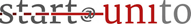 asiaeafrica.campusnet.unito.it
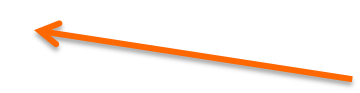 I corsi iniziano a fine settembre!
Studiare > Piano carriera > Guida per la compilazione
Studiare > Insegnamenti > Programmi dei corsi
Per informazionisui percorsi (triennale e magistrale) delle singole lingue
Arabo:		francesco.grande@unito.it
Cinese: 		stefania.stafutti@unito.it
Ebraico : 		corrado.martone@unito.it
Giapponese: 	daniela.moro@unito.it
Hindi: 		alessandra.consolaro@unito.it
Inglese:		esterino.adami@unito.it
Persiano:		mauro.tosco@unito.it
Sanscrito: 		gianni.pellegrini@unito.it
Spagnolo:		lia.ogno@unito.it
Swahili: 		graziella.acquaviva@unito.it
Cerca Lingue e culture dell’Asia e dell’Africa suDiventa nostra amica o nostro amico su
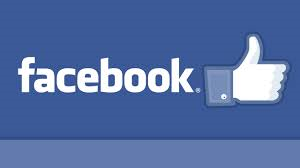